FORMULARIOS HTML
III TRIMESTRE
Ing. Luis G. Aguilar Fernández
ELEMENTOS BÁSICOS DE UN FORMULARIO
Elementos que se necesitan para crear un formulario básico:
<form action="1.html" method="post">
<label >Nombre:</label> 
<input name="nombre" type="text"> 
<br><br>
<input type="submit" value="ENVIAR">
</form>
Form: Define la creación de un formulario.  Los atributos básicos son:
    action: Vincula a una página, puede ser la misma.
    method: Forma de envío de los datos existentes en el formulario.   Establecemos si enviamos los datos vía URL (get – No recomendable) o POST (ocultos en la petición). Le recepción de los datos se realiza con  PHP, ASP, Javascript, etc.
Label: Es una etiqueta para mostrar texto o para relacionar campos (inputs) con sus textos.
Input: Los inputs son campos que debe rellenar el usuario (caja textos o inputbox)

    Type = text: Define el tipo de campo. En este caso es text, por que queremos crear un campo de tipo texto.
    Name: Es el identificador del input y se usa en programación para recoger su información.

Input type=“submit”:

    Type = submit: Indicamos que es un campo de envio y su diseño será tipo botón. (Este diseño podemos cambiarlo con CSS)
    Value: se establece el valor por defecto del campo, en este caso ponemos ENVIAR, que es lo que verá el usuario. Los campos de typo: text, number, etc. También pueden llevar un valor por defecto.
<!DOCTYPE html>
<html>
<head>
	<meta charset="utf-8">
	<meta name="viewport" content="width=device-width, initial-scale=1">
	<title></title>
</head>
<body>
<form action="abc.html" method="get">
	<label >Nombre:</label> 
	<input name="nombre" type="text"> 
	<br><br>
	<input type="submit" value="ENVIAR">
</form>

</body>
</html>
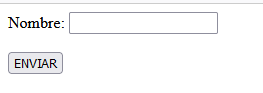 Los tipos de campos
Input type="text": Ingreso de datos.


<!DOCTYPE html>
<html>
<head>
	<meta charset="utf-8">
	<meta name="viewport" content="width=device-width, initial-scale=1">
	<title></title>
</head>
<body>
<form action="nombre.html" method="post">
<label>Nombre:</label> 
<input name="nombre" type="text"> 
<br><br>
<input type="submit" value="ENVIAR">
</form>

</body>
</html>
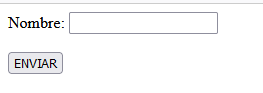 Input type="radio": Se usan para que el usuario tenga que seleccionar una opción entre varias disponibles.

<!DOCTYPE html>
<html>
<head>
	<meta charset="utf-8">
	<meta name="viewport" content="width=device-width, initial-scale=1">
	<title></title>
</head>
<body>
<form action="nombre.html" method="post">
<label name="estadoC">Estado Civil: </label> <br>
Soltero<input name="estadocivil" type="radio" value="Soltero" checked> 
Casado<input name="estadocivil" type="radio" value="Casado" > 
Viudo<input name="estadocivil" type="radio" value="Viudo"> 
Divorciado<input name="estadocivil" type="radio" value="Divorciado"> 
<br><br>
<input type="submit" value="ENVIAR">
</form>
</body>
</html>
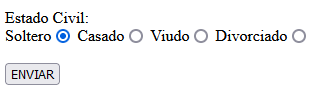 select: Su uso es un poco diferente de los inputs, y se usa para lo mismo que el input type radio pero en formato desplegable.

<!DOCTYPE html>
<html>
<head>
	<meta charset="utf-8">
	<meta name="viewport" content="width=device-width, initial-scale=1">
	<title></title>
</head>
<body>
<form action="nombre.html" method="post">
<label name="estadoC">Estado Civil: </label> <br>
<select name="Est_civil">
  <option value="S">Soltero</option>
  <option value="C" selected>Casado</option>
  <option value="V">Viudo</option>
  <option value="D">Divorciado</option>
</select>
<br><br>
<input type="submit" value="ENVIAR">
</form>
</body>
</html>
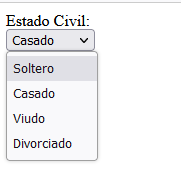 textarea: Es un campo de texto pero más grande, pensado para que el usuario pueda meter texto sin límites. Los inputs están pensados para asuntos o textos más cortos (hasta 255 caracteres).

<!DOCTYPE html>
<html>
<head>
	<meta charset="utf-8">
	<meta name="viewport" content="width=device-width, initial-scale=1">
	<title></title>
</head>
<body>
<form action="nombre.html" method="post">
Comentarios: <br><textarea name="textarea" rows="10" cols="50">Escriba texto en este espacio</textarea>
</select>
<br><br>
<input type="submit" value="ENVIAR">
</form>
</body>
</html>
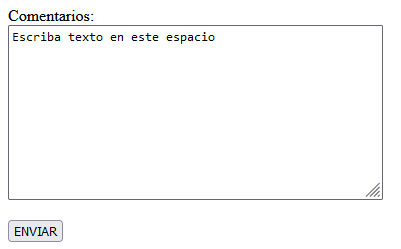 datalist: Su funcionamiento es el mismo que el select pero en este caso se puede buscar, es muy útil si el listado es muy grande.

<!DOCTYPE html>
<html>
<head>
	<meta charset="utf-8">
	<meta name="viewport" content="width=device-width, initial-scale=1">
	<title></title>
</head>
<body>
<form action="nombre.html" method="post">
<input list="Navegadores">
<datalist id="Navegadores">
 <option value="Edge">
 <option value="Firefox">
 <option value="Chrome">
 <option value="Opera">
 <option value="Safari">
</datalist> 
</select>
<br><br>
<input type="submit" value="ENVIAR">
</form>
</body>
</html>
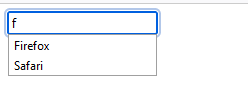 input type="password": Se usa para campos que tienen que ir cifrados, al escribir se muestra puntos no lo que se escribe.

<!DOCTYPE html>
<html>
<head>
	<meta charset="utf-8">
	<meta name="viewport" content="width=device-width, initial-scale=1">
	<title></title>
</head>
<body>
<form action="nombre.html" method="post">
<label>Keyword:</label>
<input type="password" name="clave" required> 
<br><br>
<input type="submit" value="ENVIAR">
</form>
</body>
</html>
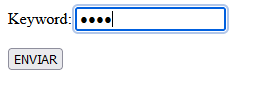 input type="checkbox": Es similar al input type radio, pero con la diferencia que en este se pueden seleccionar varias opciones.

<!DOCTYPE html>
<html>
<head>
	<meta charset="utf-8">
	<meta name="viewport" content="width=device-width, initial-scale=1">
	<title></title>
</head>
<body>
<form>
Si tuviera vehículos, seleccione en la lista los que tiene:<br>
<input type="checkbox" name="veh1" value="B"> Bicicleta<br>
<input type="checkbox" name="veh2" value="A"> Auto <br>
<input type="checkbox" name="veh3" value="M"> Motocicleta <br>
<input type="checkbox" name="veh4" value="C"> Camioneta <br>
<input type="checkbox" name="veh5" value="O"> Ómnibus <br>
<input type="checkbox" name="veh6" value="Mt"> Mototaxi <br>
<input type="submit" value="ENVIAR">
</form>
</body>
</html>
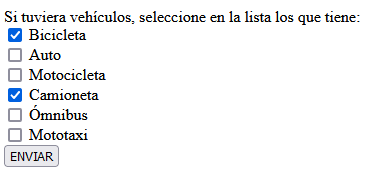 input type="color": Este campo genera un selector de colores.

<!DOCTYPE html>
<html>
<head>
	<meta charset="utf-8">
	<meta name="viewport" content="width=device-width, initial-scale=1">
	<title></title>
</head>
<body>
<form>
<input type="color" value="#ff0000" id="muestrario">
</form>
</body>
</html>
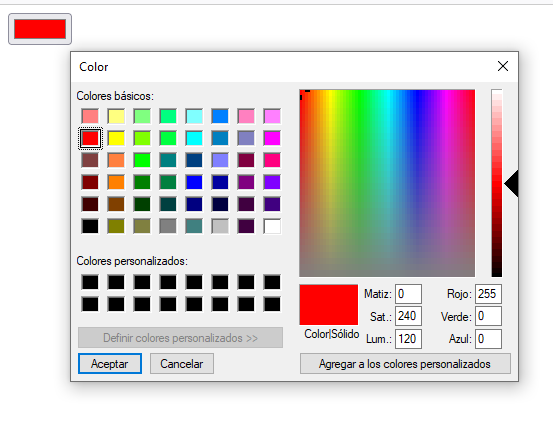 input type="date": Con este formato forzamos a que el usuario meta una fecha con día, mes y año. Puede seleccionar una fecha de un calendario.

<!DOCTYPE html>
<html>
<head>
	<meta charset="utf-8">
	<meta name="viewport" content="width=device-width, initial-scale=1">
	<title></title>
</head>
<body>
<html>
<form>
Fecha Inicial
<input type="date" id="fecha" name="fechainicio" value="2018-07-22" min="2022-12-31" max="1990-12-31">
</form>
</body>
</html>
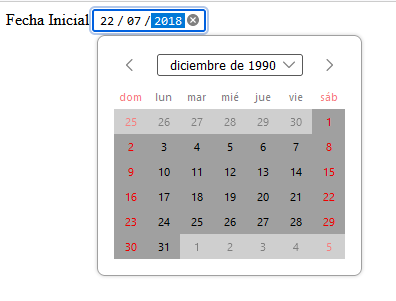 input type="datetime": Igual que el anterior solo que fuerza a que exista hora y minuto.

<!DOCTYPE html>
<html>
<head>
	<meta charset="utf-8">
	<meta name="viewport" content="width=device-width, initial-scale=1">
	<title></title>
</head>
<body>
<form>
<input type="datetime-loal" id="horareunion"
       name="horareunion" vcalue="2022-06-12T19:30"
       min="2018-06-07T00:00" max="2022-06-14T00:00">
</form>
</body>
</html>
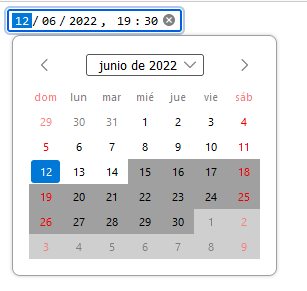 input type="email": Fuerza a que la entrada sea un email comprobando que tenga el formato adecuado.

<!DOCTYPE html>
<html>
<head>
	<meta charset="utf-8">
	<meta name="viewport" content="width=device-width, initial-scale=1">
	<title></title>
</head>
<body>
<html>
<form action="nombre.html" method="post">
Ingrese el correo institucional:
<input type="abcd" id="email"
       pattern=".+@algarrobos.edu.pe" size="30" required>
<input type="submit" value="ENVIAR">

</form>
</body>
</html>
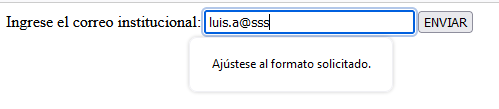 input type="number": Fuerza a que la entrada sea un número, existen atributos que hacen que su funcionamiento varié considerablemente, los vemos en el siguiente bloque.

<!DOCTYPE html>
<html>
<head>
	<meta charset="utf-8">
	<meta name="viewport" content="width=device-width, initial-scale=1">
	<title></title>
</head>
<body>
<html>
<form action="nombre.html" method="post">
Número de entradas(5-20):
<input type="number" id="entradas" name="entradas" min="5" max="20" >
<input type="submit" value="ENVIAR">
</form>
</body>
</html>
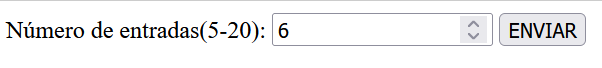 input type="file": Es un campo especial ya que permite insertar adjuntos.

<!DOCTYPE html>
<html>
<head>
	<meta charset="utf-8">
	<meta name="viewport" content="width=device-width, initial-scale=1">
	<title></title>
</head>
<body>
<html>
<form action="nombre.html" method="post">
	<label for="avatar">Choose a profile picture:</label>

<input type="file"
       id="images" name="images"
       accept="image/png, .jpeg .bmp, application/pdf, .docx">
<input type="submit" value="ENVIAR">
</form>
</body>
</html>
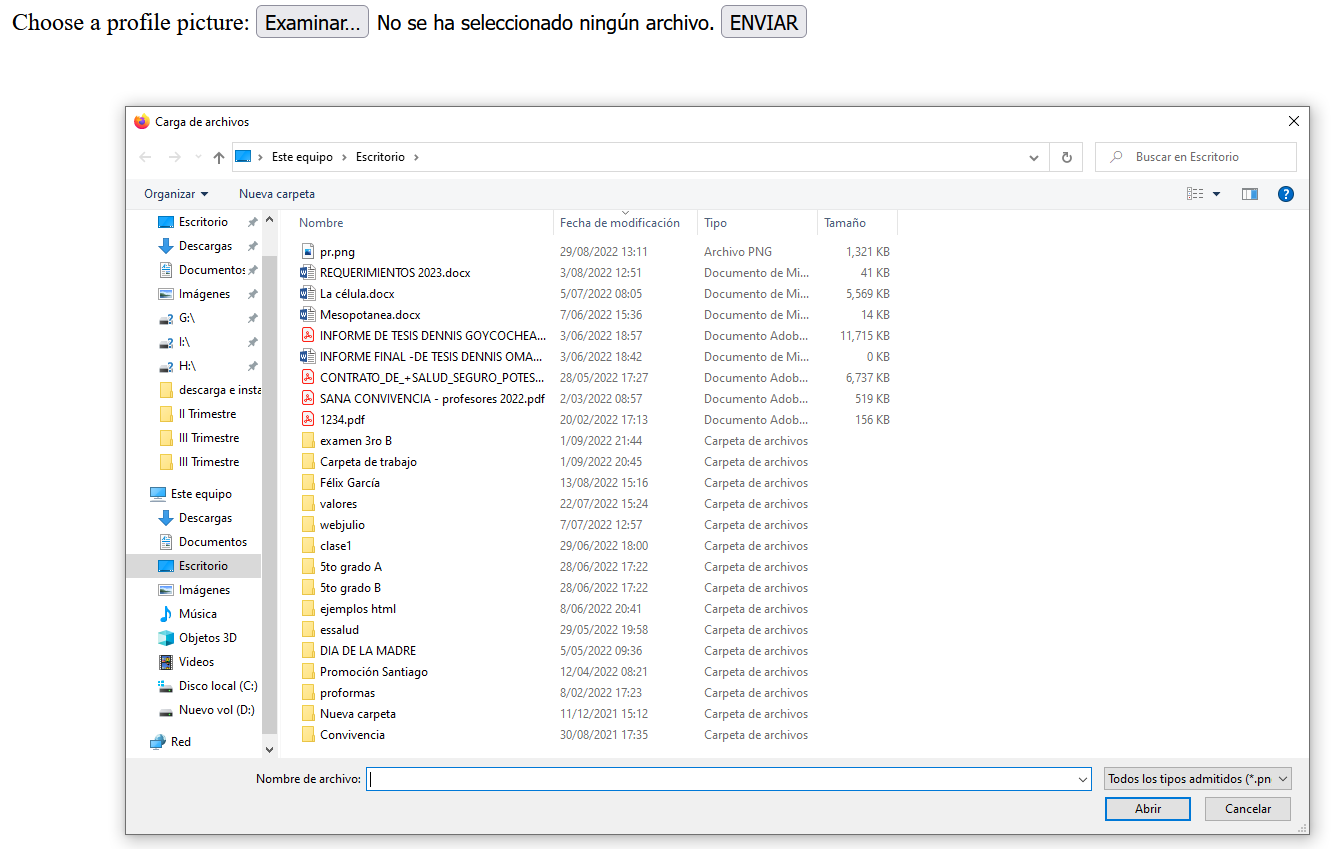